HOW IMPORTANT IS THE  CUSTOMER SERVICE IN A HOTEL IN THE CNMI:A PROPOSAL
BY: Jan Caryl P. Domingo
EN 202-03
9/24/2019
1
WHY CHOOSE SUCH TOPIC?
EN 202-03
9/25/2019
2
[Speaker Notes: In the past, two industries that were the pillar of the Commonwealth of Northern Mariana Island’s economy were the garment industry and the tourism industry. The garment industry used to be the number one source of income for the Commonwealth of the Northern Mariana Islands, tourism is the second. The tourism industry became number one after all the garment factories closed down. The Commonwealth of the Northern Mariana Islands solely relied on the tourism industry as its source of income, but one pillar cannot support the whole Commonwealth of the Northern Mariana Islands. There are bound to be complications within the tourism industry, especially with the recent storm the islands just experienced. Thus, knowing and understanding at least one method and the importance it has in the CNMI is vital. One method is to provide good customer service to guests especially in hotels in Saipan. 


I want to know what makes customer service so important in a hotel. And to find out whether providing a good customer service will have a huge impact in the tourism industry in the CNM. After all, the main source of income for the CNMI is the tourism industry.]
QUESTIONS TO ASK
How does customer service affect the hotel industry business?
		-How is the customer service in the hotel here in Saipan?
		-What are the benefits of customer service?
		-What are the disadvantages of customer service?
		-Does is affect the tourism industry at all?
EN 202-03
9/24/2019
3
LITERATURE SOURCES
Academic articles from EBSCO
 “What is Customer Service” by Sierra Claridy
 “The Role of Customer Satisfaction and Image in Gaining Customer Loyalty in the Hotel Industry” co-authored by Jay Kandampully and Dwi Suharto
.
Non-academic articles
“The 4 Types of Customer Service and How to Use Them”  by Elizabeth Ballou
“The Importance of Quality Customer Service in the Workplace” by Catherine Lovering
 Books from the NMC library
“The loyalty effect….” by Frederick F. Reichheld.
EN 202-03
9/25/2019
4
PRIMARY DATA
Email/Interview with experts
Student surveys
Observations
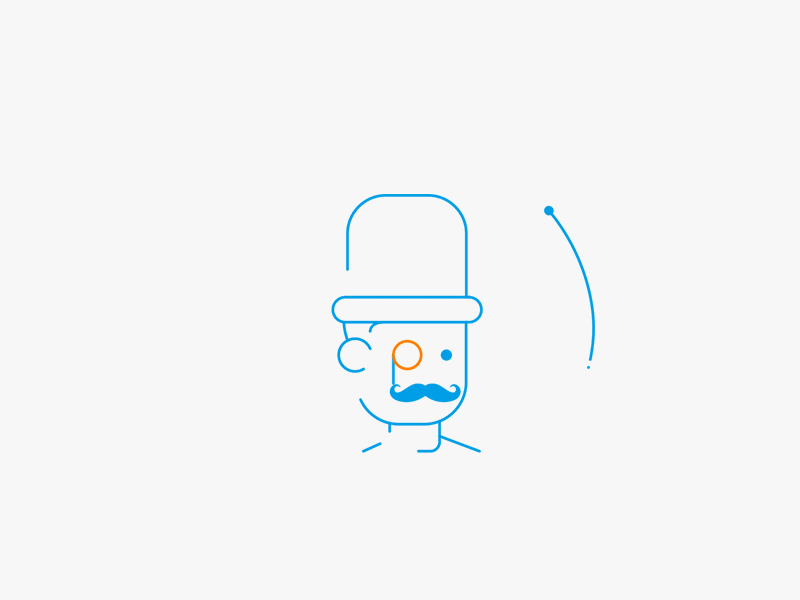 This Photo by Unknown Author is licensed under CC BY-NC
EN 202-03
9/24/2019
5
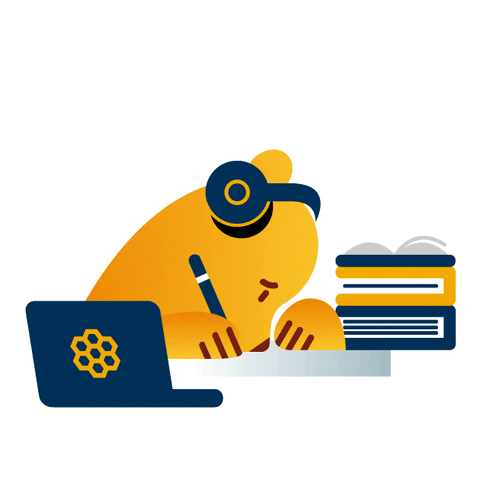 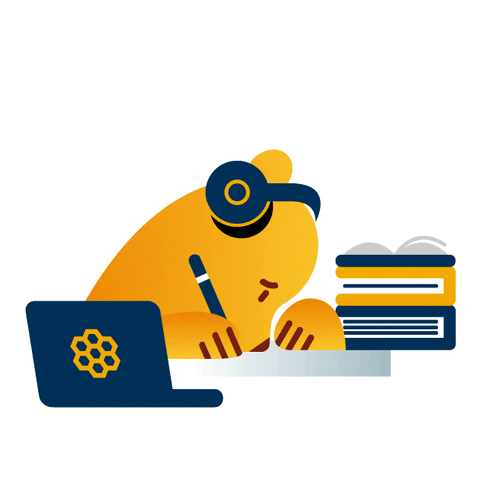 WRITING AND DATA COLLECTING SCHEDULE
EN 202-03
9/24/2019
6
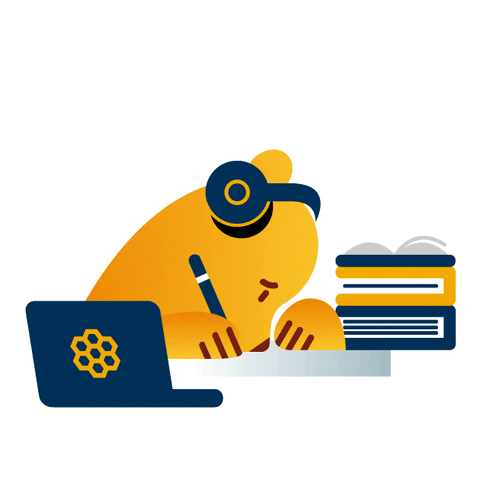 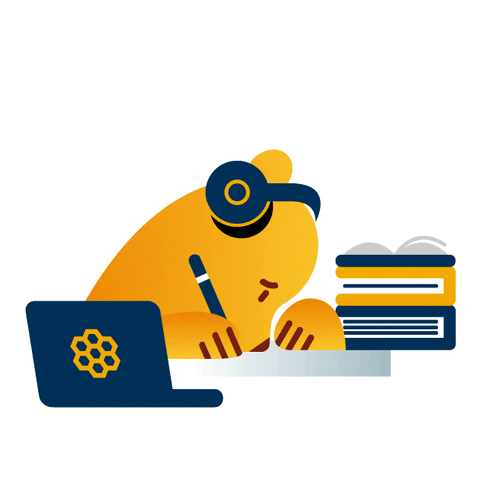 WRITING AND DATA COLLECTING SCHEDULE
EN 202-03
9/24/2019
7
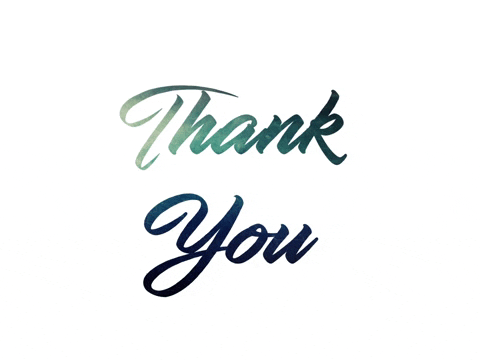 EN 202-03
9/24/2019
8